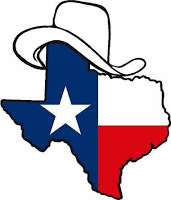 TX SET
Update to RMS
May 2, 2017
April 2017 Meeting
Change Controls—Request to Change to “Approved for Future Release”
2017-805, Update all the TX SET Implementation Guides to allow the receiver of the transaction containing Special Characters to determine to either accept the transaction or to respond with a valid rejection. 
2017-806, Update all the TX SET Implementation Guides to replace  “MCTDSP” with  “MOU/EC TDSP” 
Redline Implementation Guide Approval Request
CC2017-805, Update all the TX SET Implementation Guides to allow the receiver of the transaction containing Special Characters to determine to either accept the transaction or to respond with a valid rejection.
CC2017-806, Update all the TX SET Implementation Guides to replace  “MCTDSP” with  “MOU/EC TDSP”
Versioning Procedures Discussion
Flight Update from ERCOT
April 2017 Meeting
Discussion Items
CNP Method for grouping SAC segments under the SLN loops within their 810_02 TDSP Invoice transactions
Issues
2017-I145, Standardization of all 820_02’s received from CRs and their Banks—Consensus Reached on Examples; Posted on ERCOT Website
2017_I147, Original, cancel, and replacement transactions are being handled differently between TDSPs which is causing exceptions for the CR—Issue Closed
New Entrant Documents—Outline to be Posted on ERCOT Website
RMG Safety NET Timelines—RMGRR Coming Soon
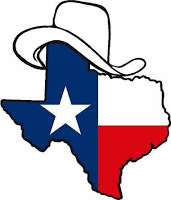 Next Meeting May 16, 2017
TX SET
4
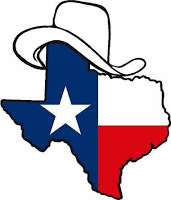 Any questions?
TX SET
5